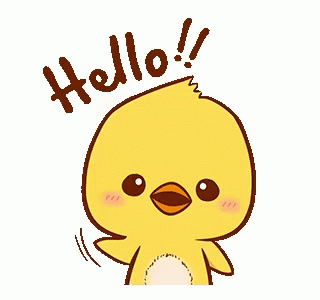 1
th [θ]
thanks 
[θæŋks]
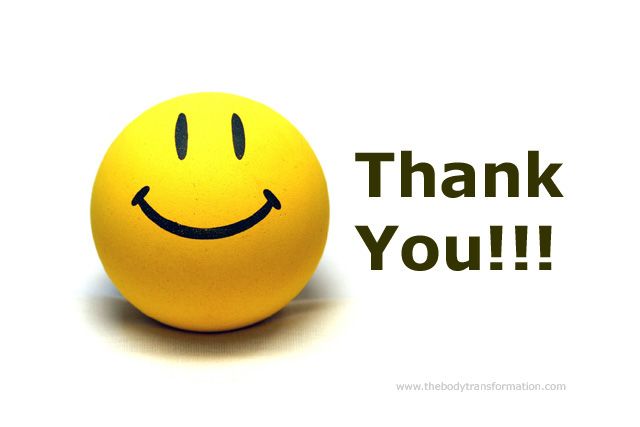 2
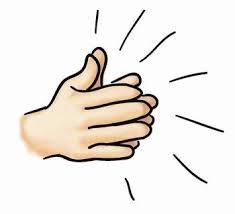 Clap you hands when you hear the sound [θ].
Thumb
Thimble
Bath
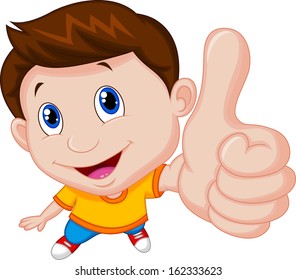 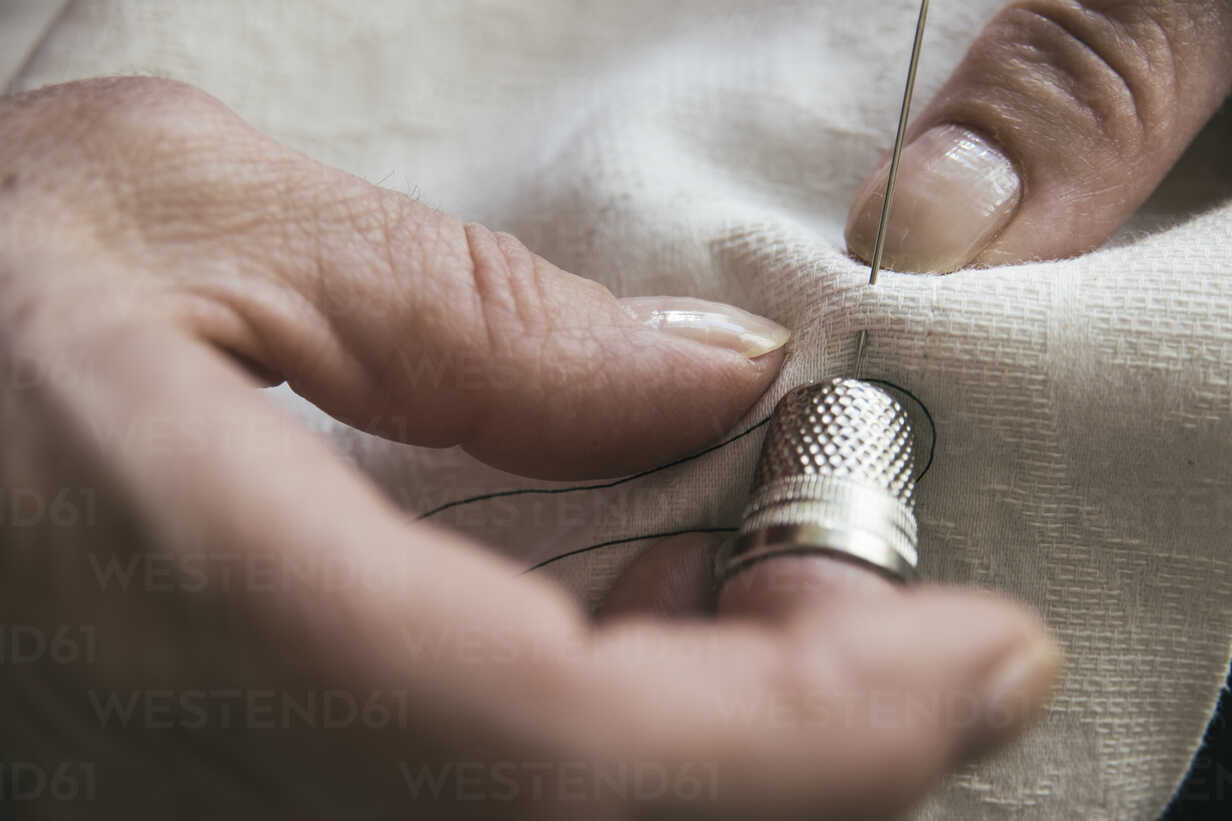 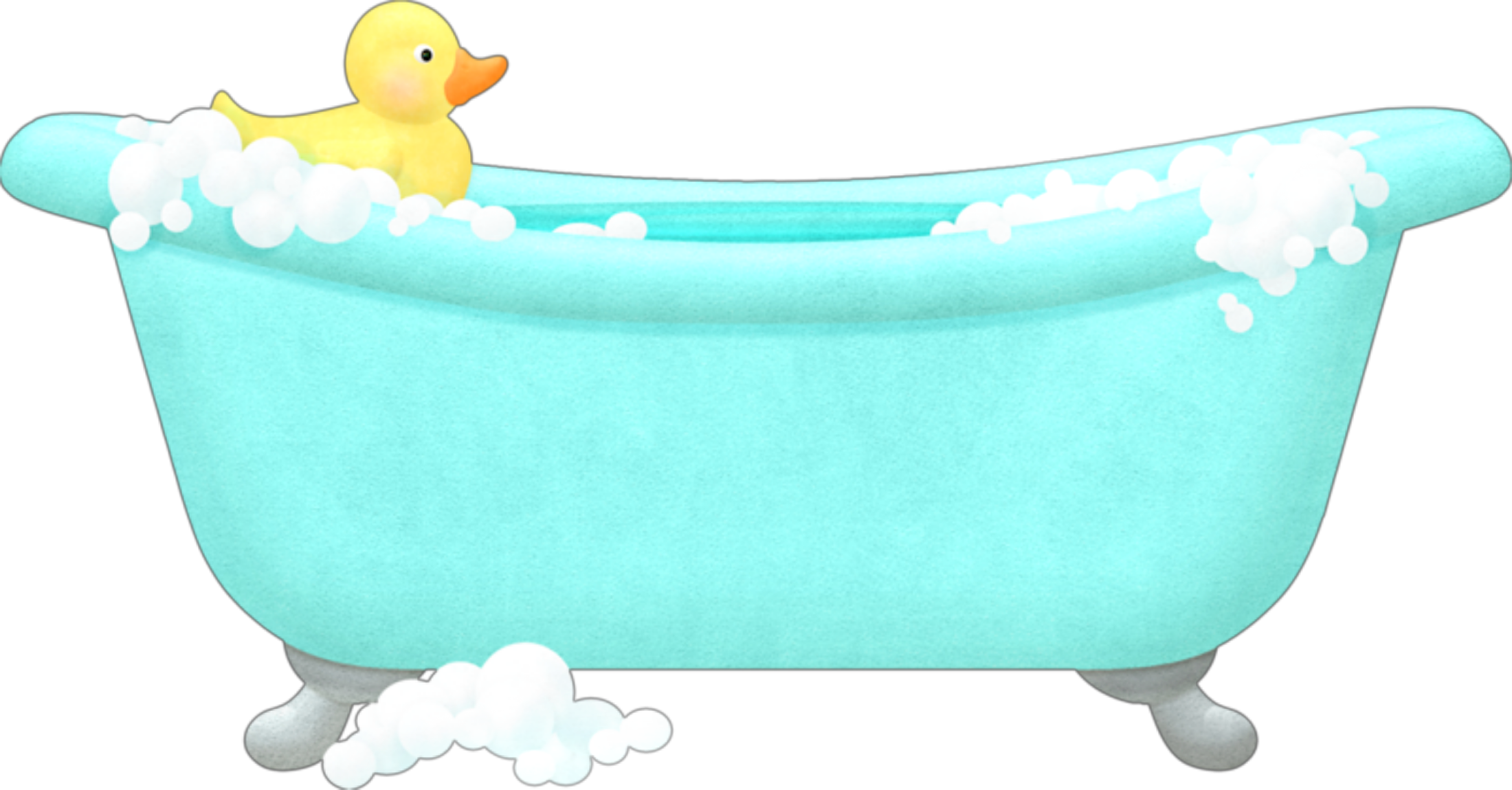 Tree
Fish
Flag
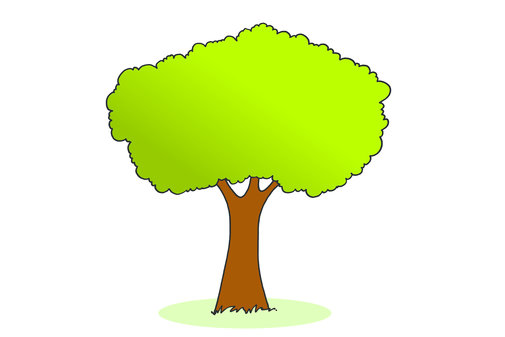 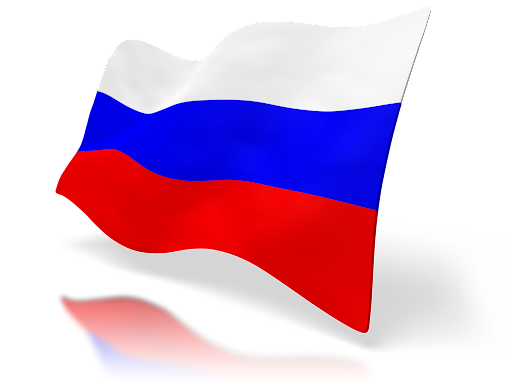 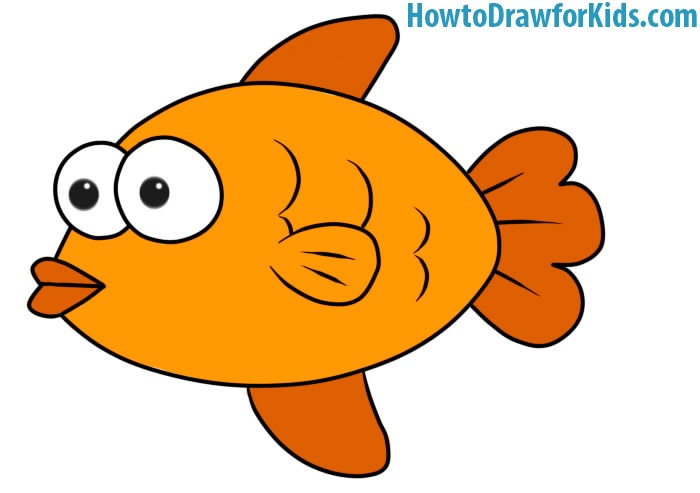 3
Listen and repeat.
a thousand thanks
əˈθaʊznd θæŋks
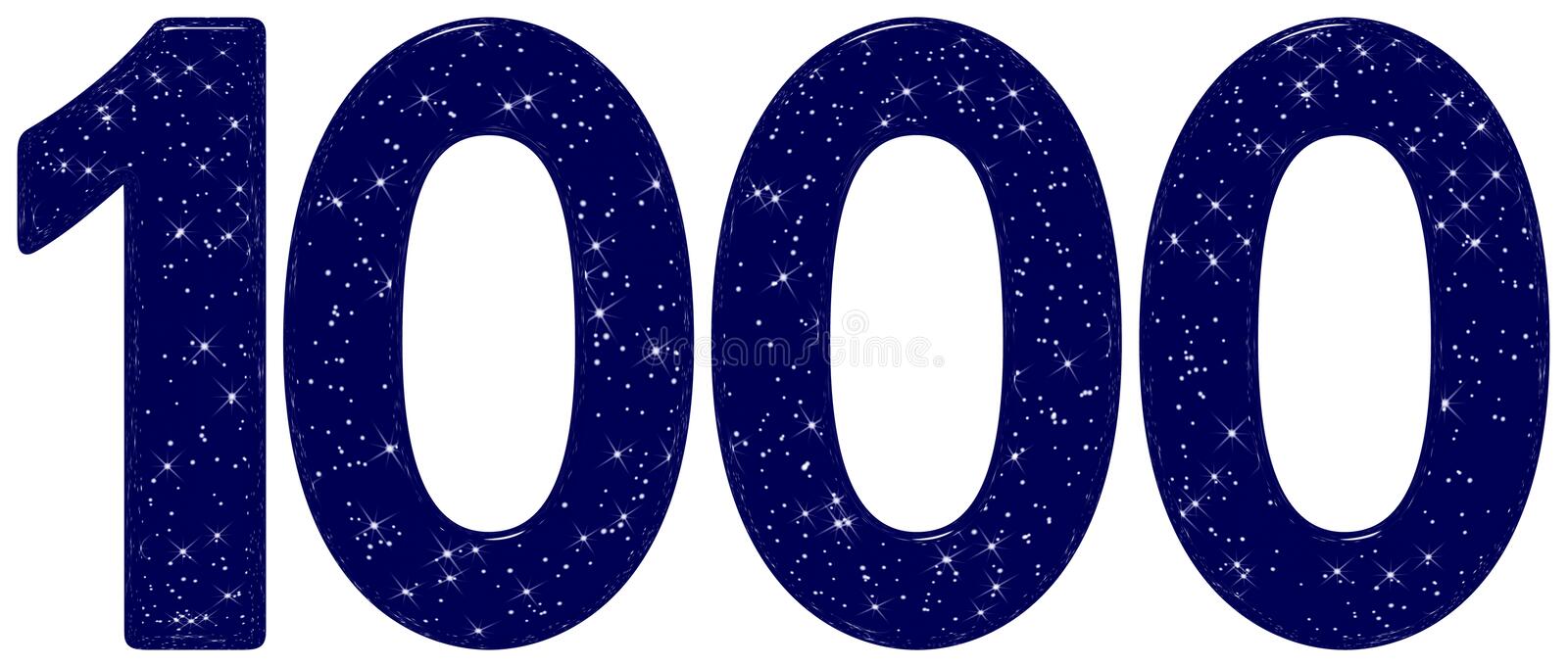 4
garden
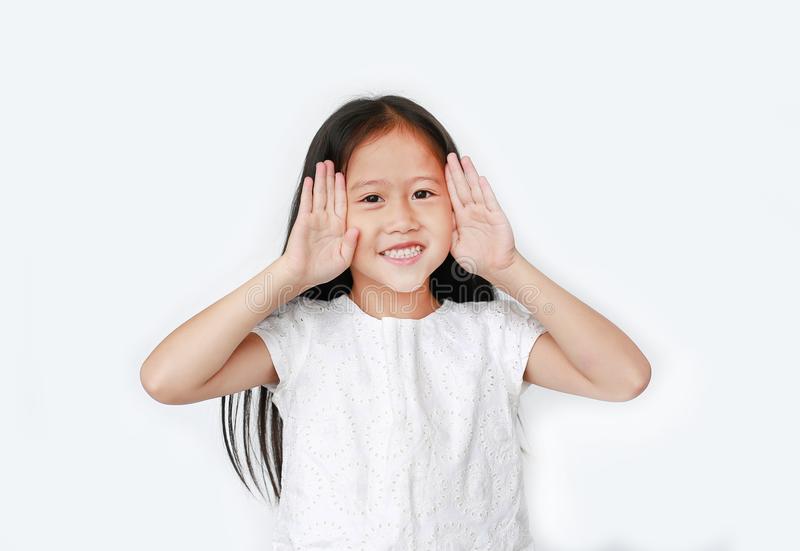 house
kitchen
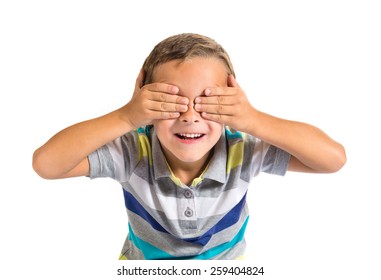 bedroom
5
garden
house
kitchen
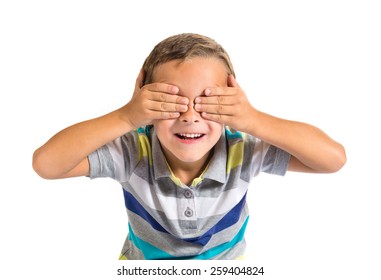 bedroom
6
garden
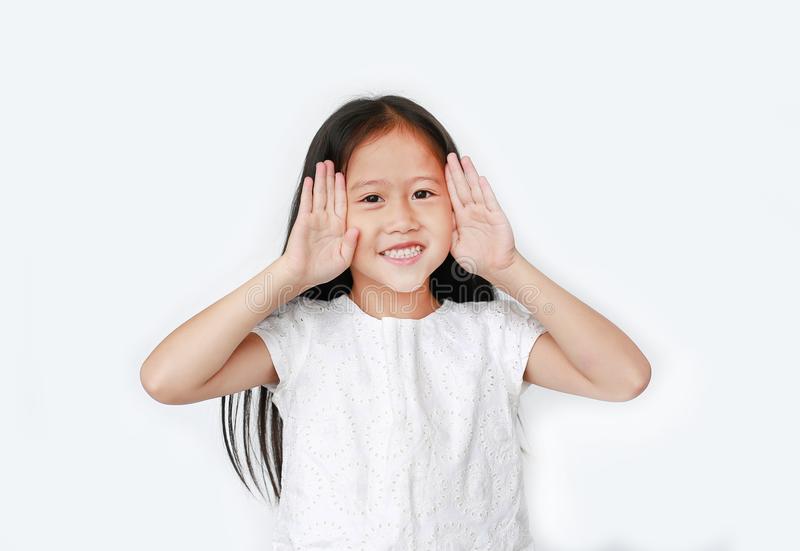 kitchen
bedroom
7
garden
house
kitchen
bedroom
8
garden
house
kitchen
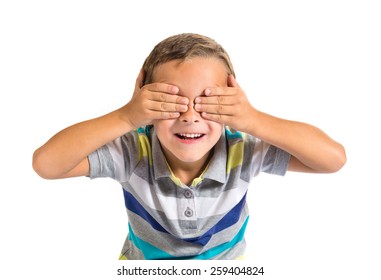 bedroom
9
garden
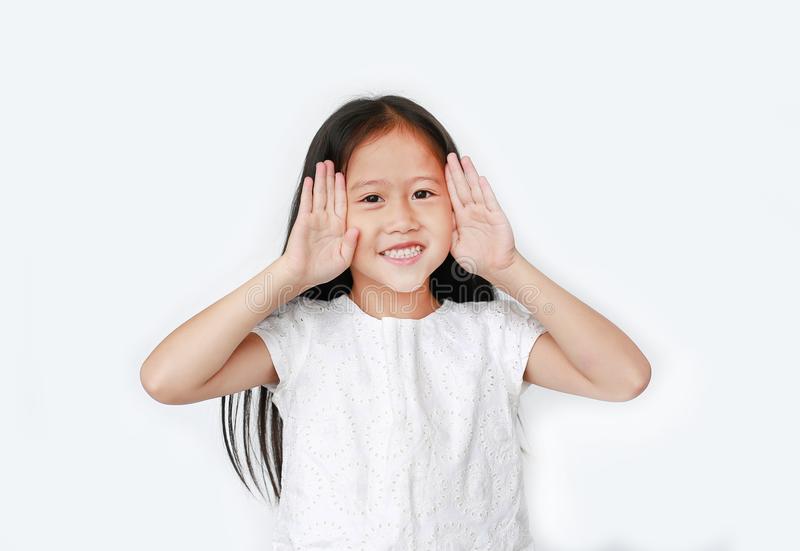 house
kitchen
10
garden
house
kitchen
bedroom
11
garden
house
kitchen
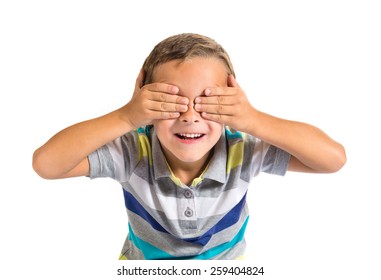 bedroom
12
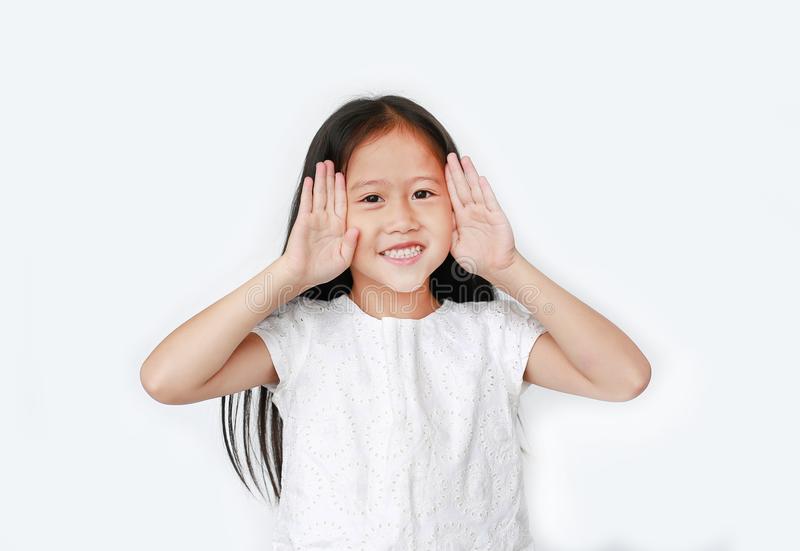 house
kitchen
bedroom
13
garden
house
kitchen
bedroom
14
garden
house
kitchen
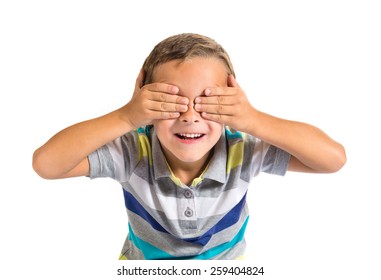 bedroom
15
garden
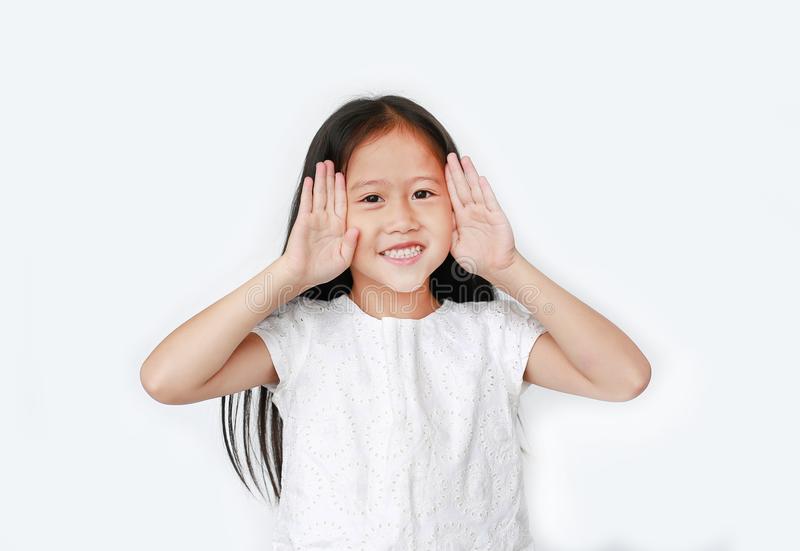 house
bedroom
16
garden
house
kitchen
bedroom
17
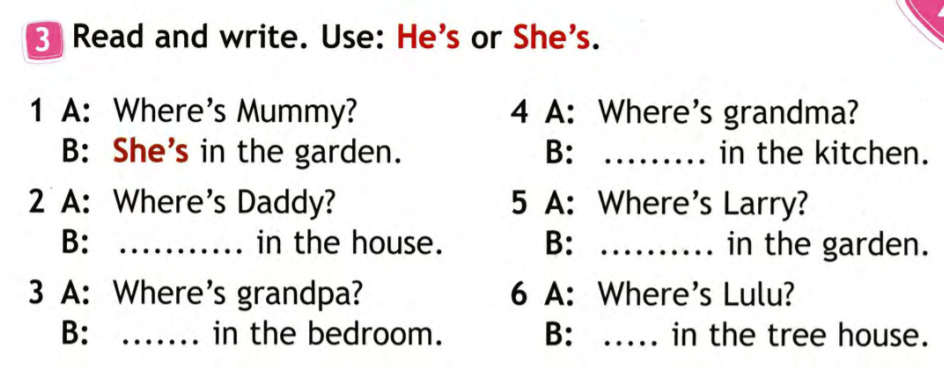 18
living room 
[ˈlɪvɪŋ ruːm]
гостиная
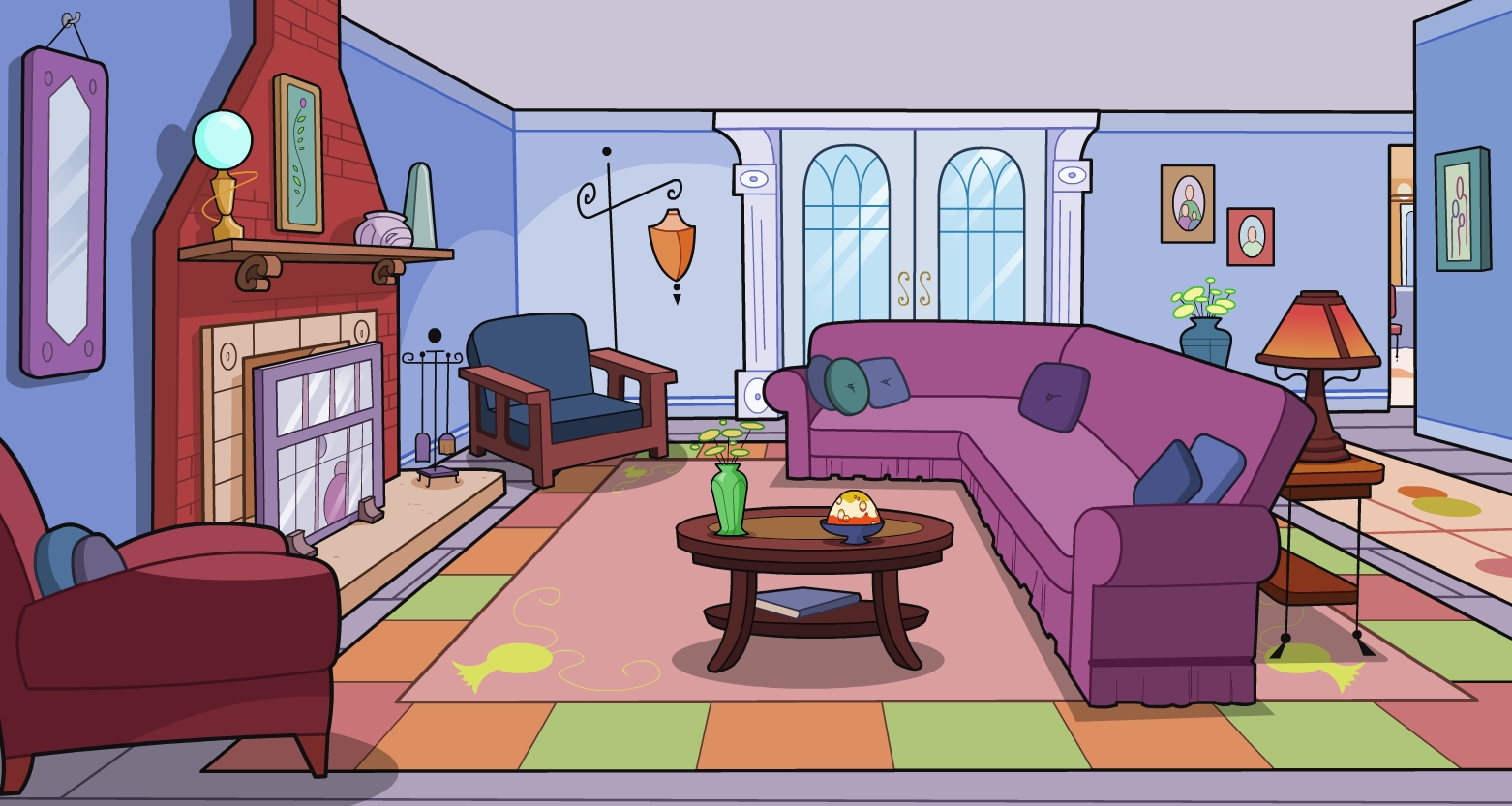 bathroom
[ˈbɑːθruːm]
ванная комната
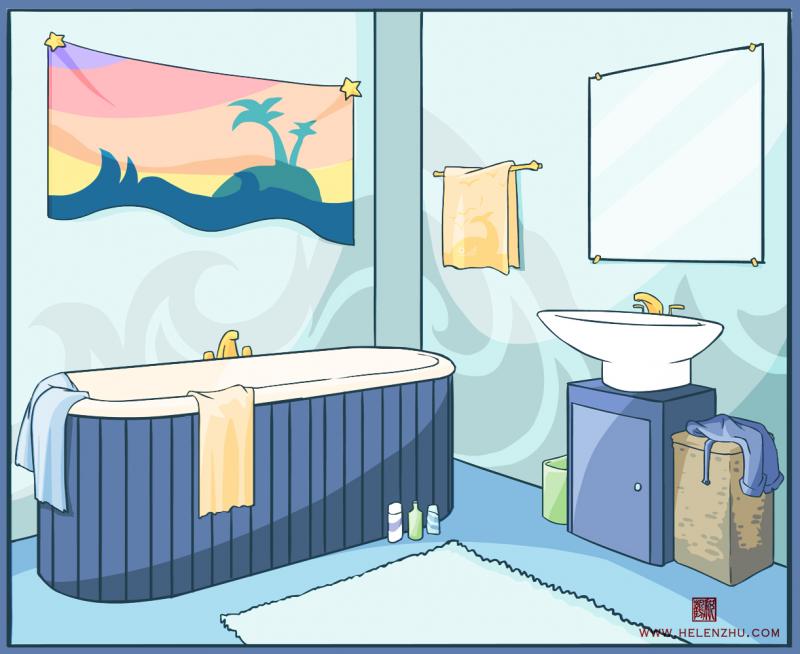 bath
[bɑːθ]
ванна
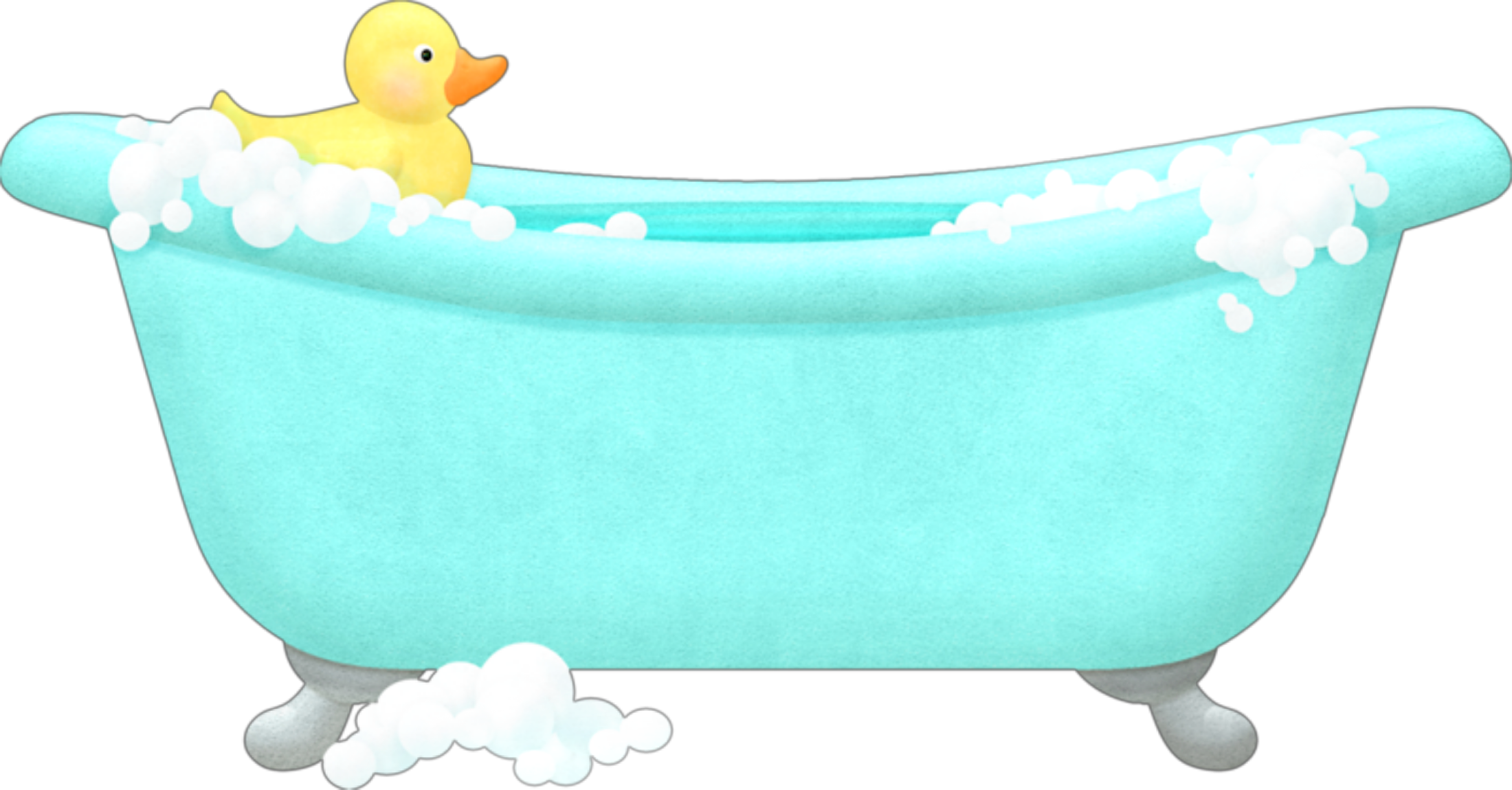 Show me …
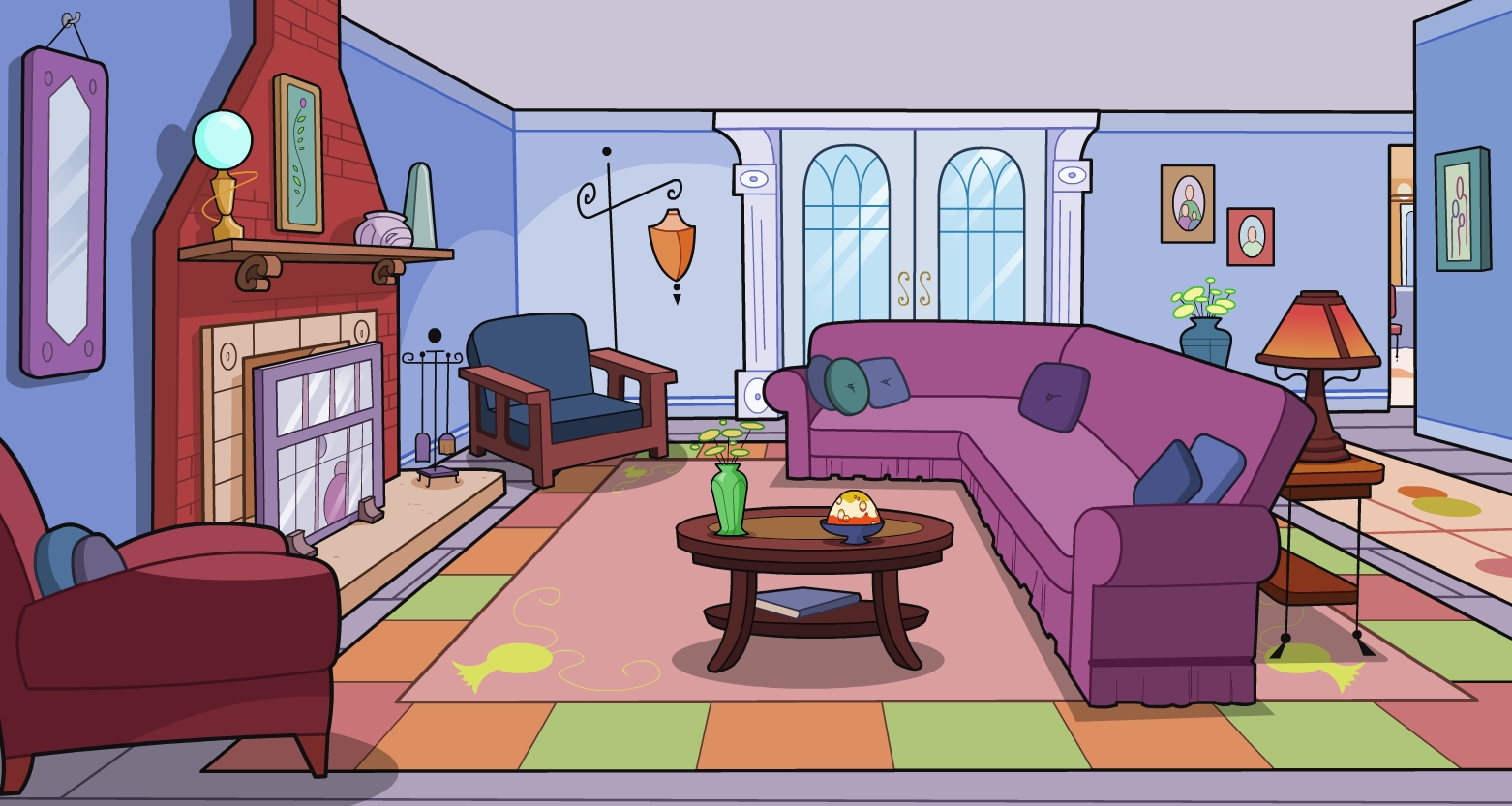 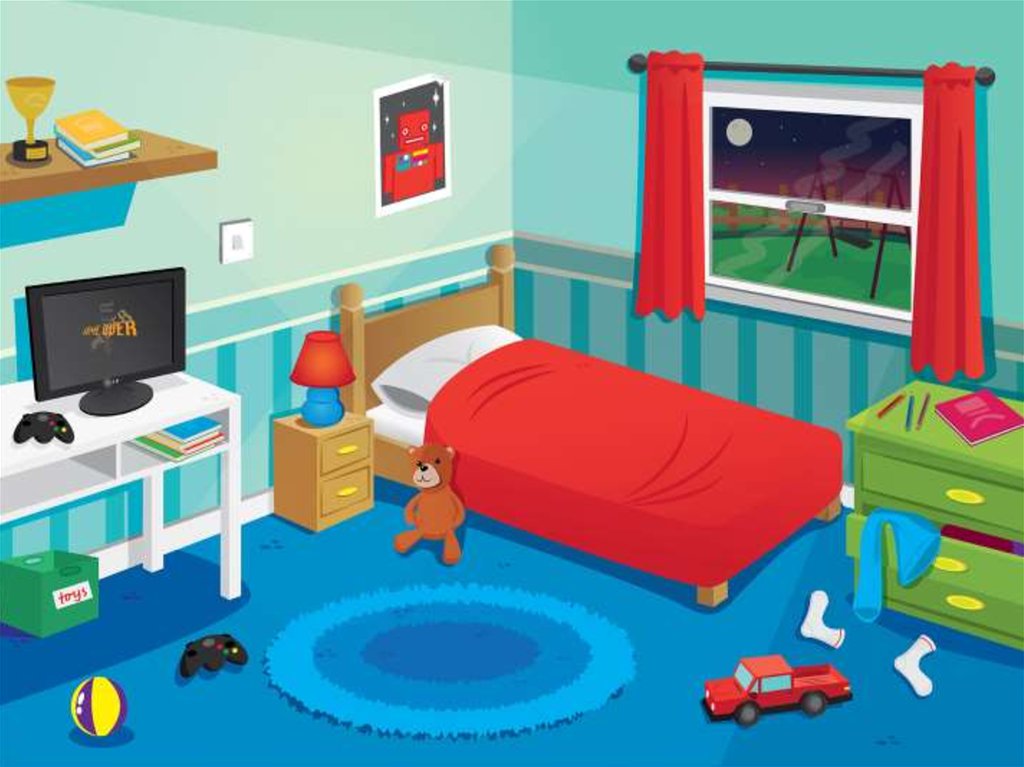 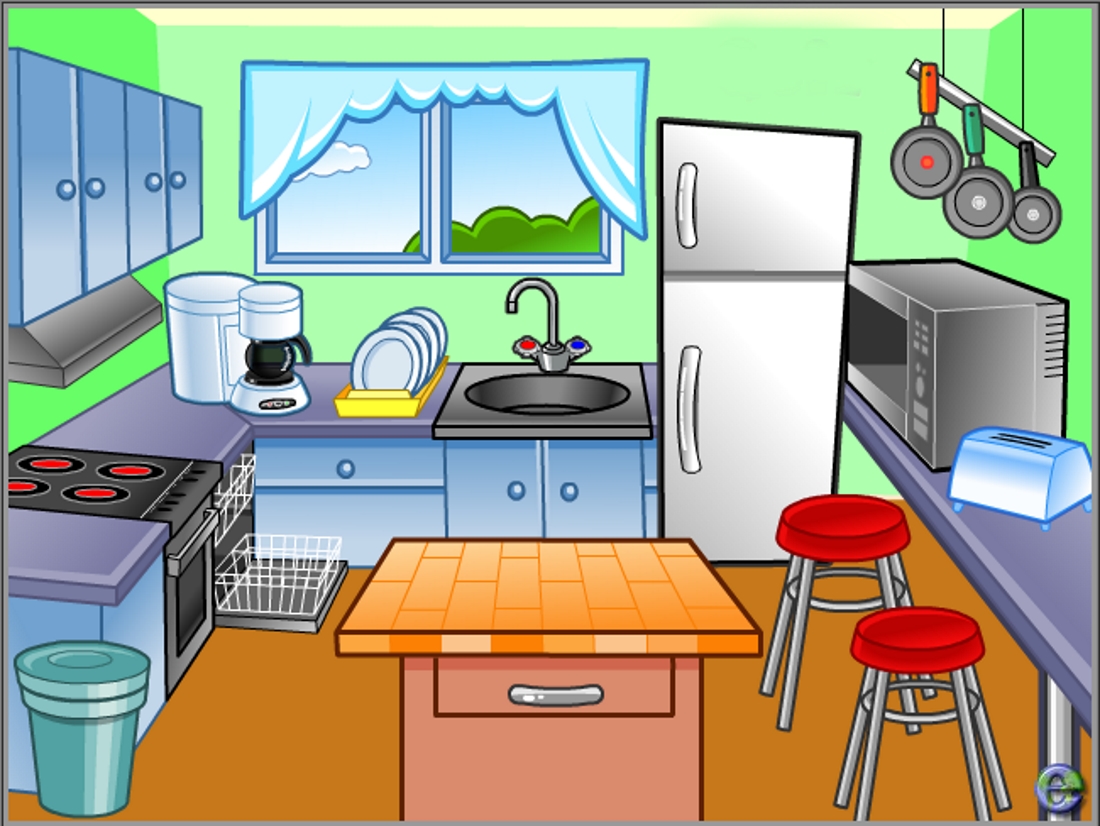 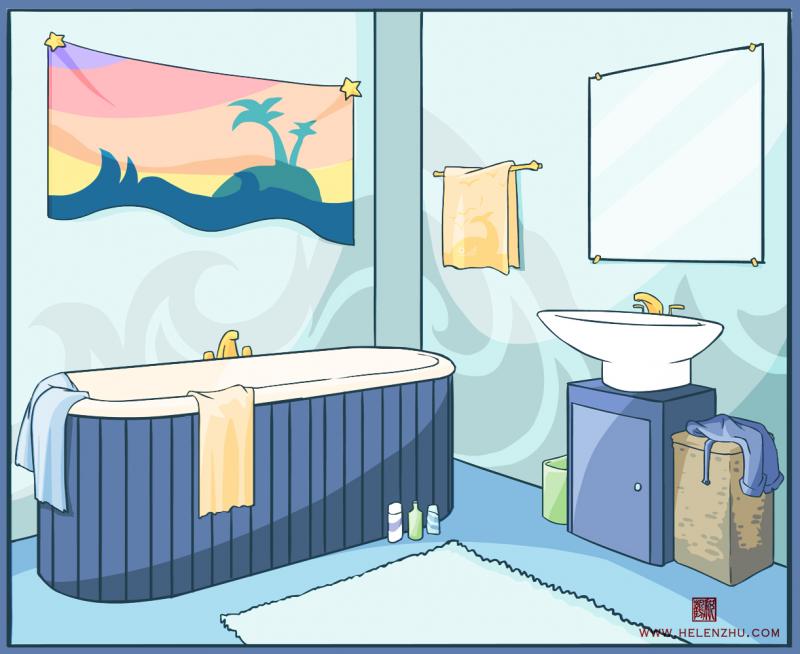 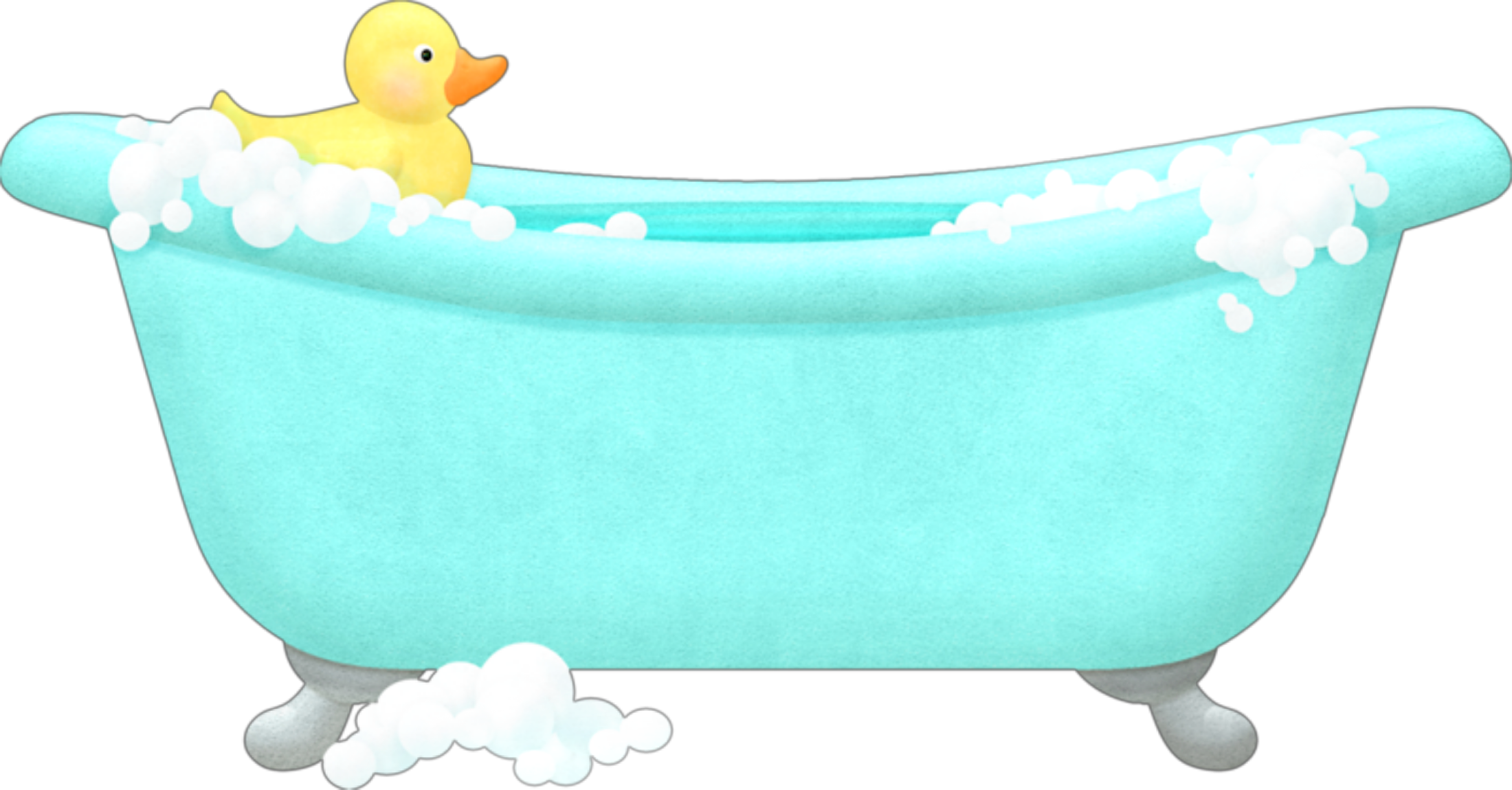 22
Read, circle and write.
bathroomkitchenlivingroomgardenbathbedroom
1.
2.
3.
4.
5.
6.
23
Read, circle and write.
bathroomkitchenlivingroomgardenbathbedroom
1. bathroom
2. kitchen
3. living room
4. garden
5. bath
6. bedroom
24
Read and choose.
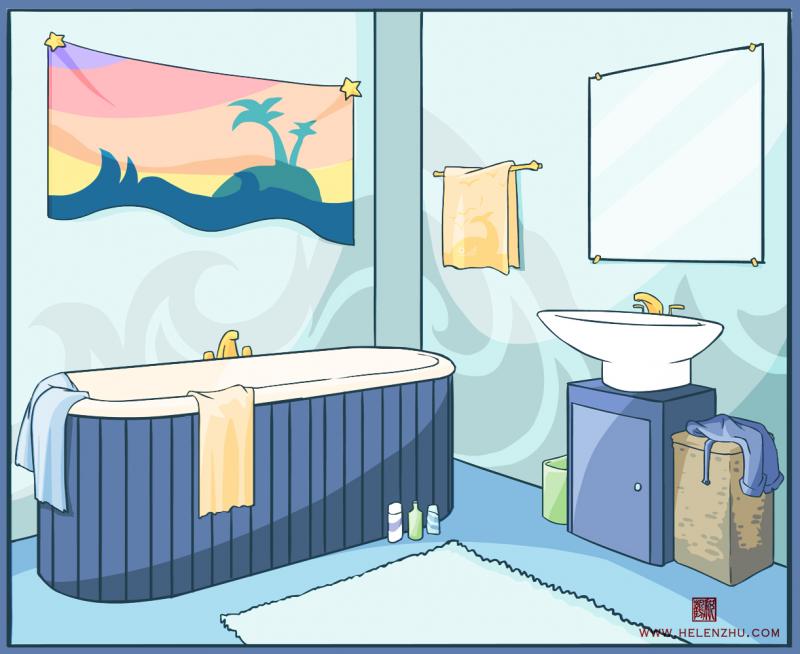 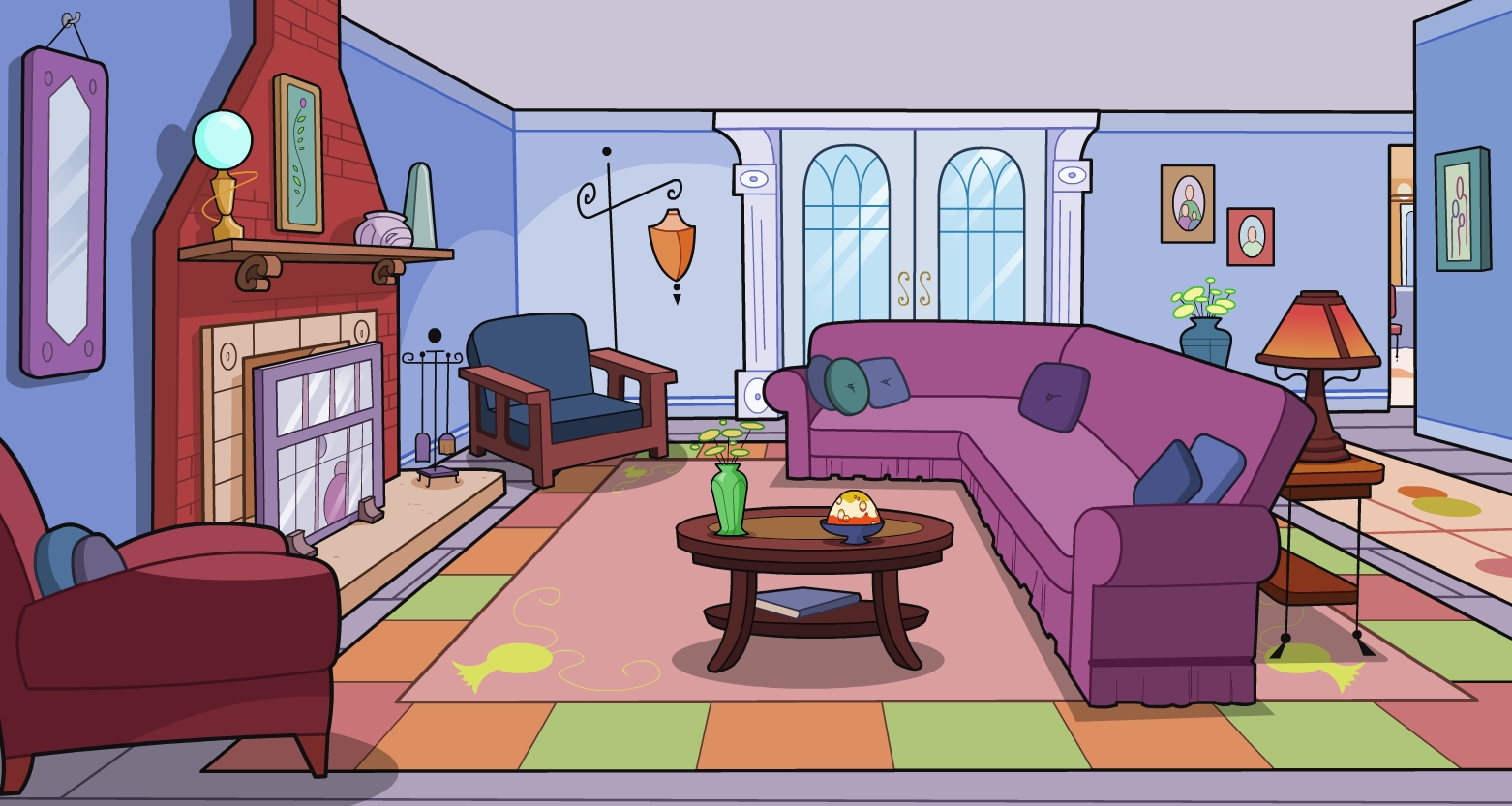 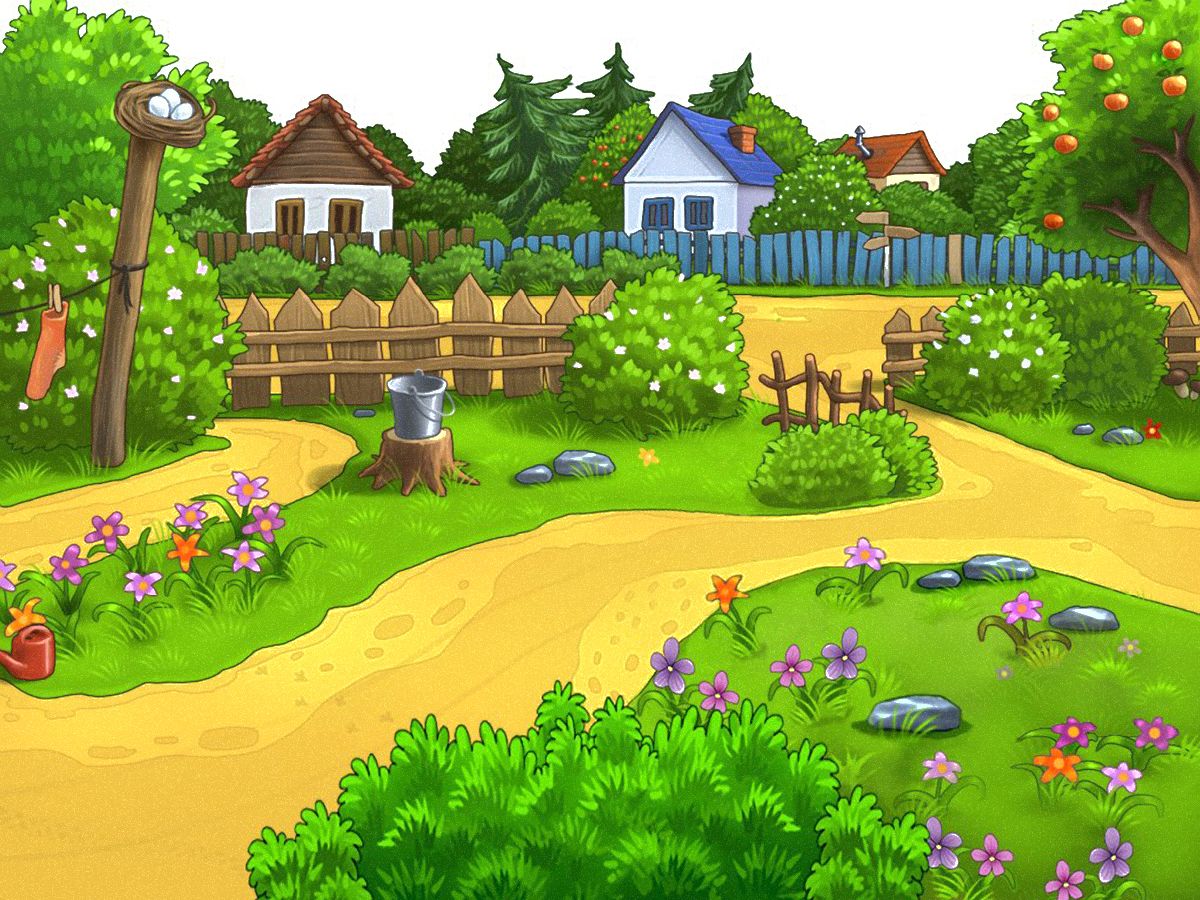 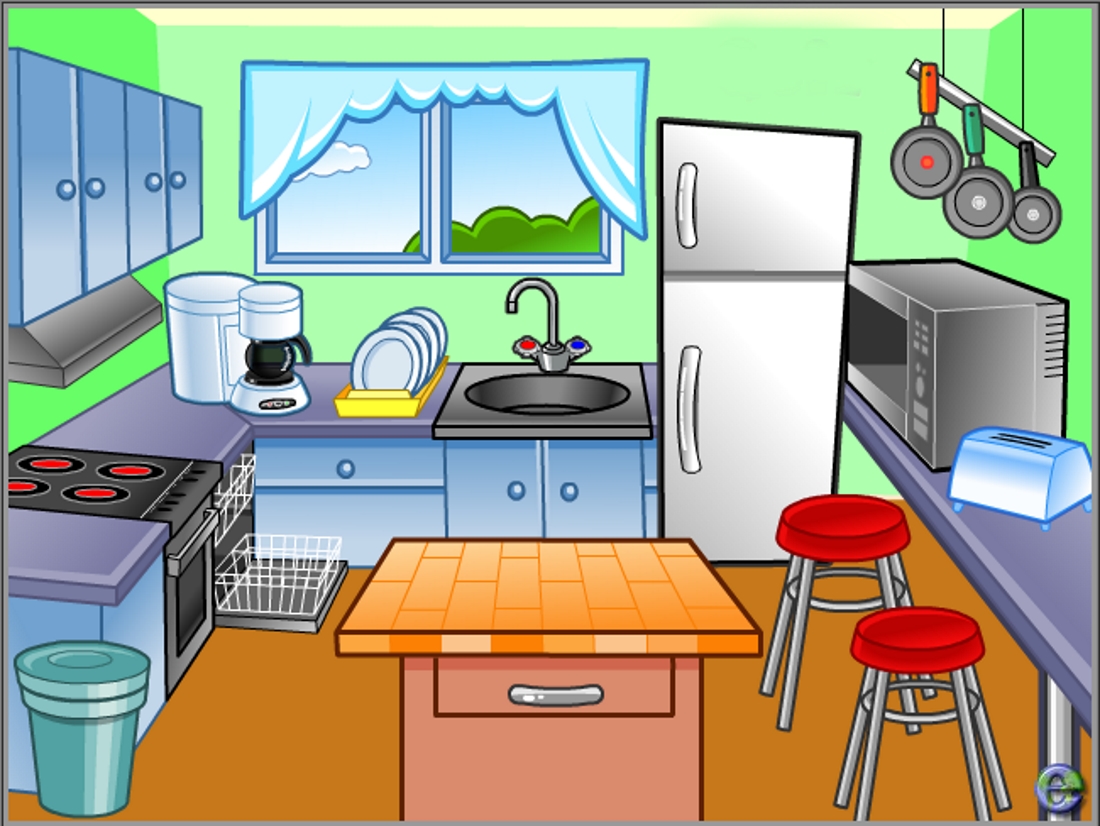 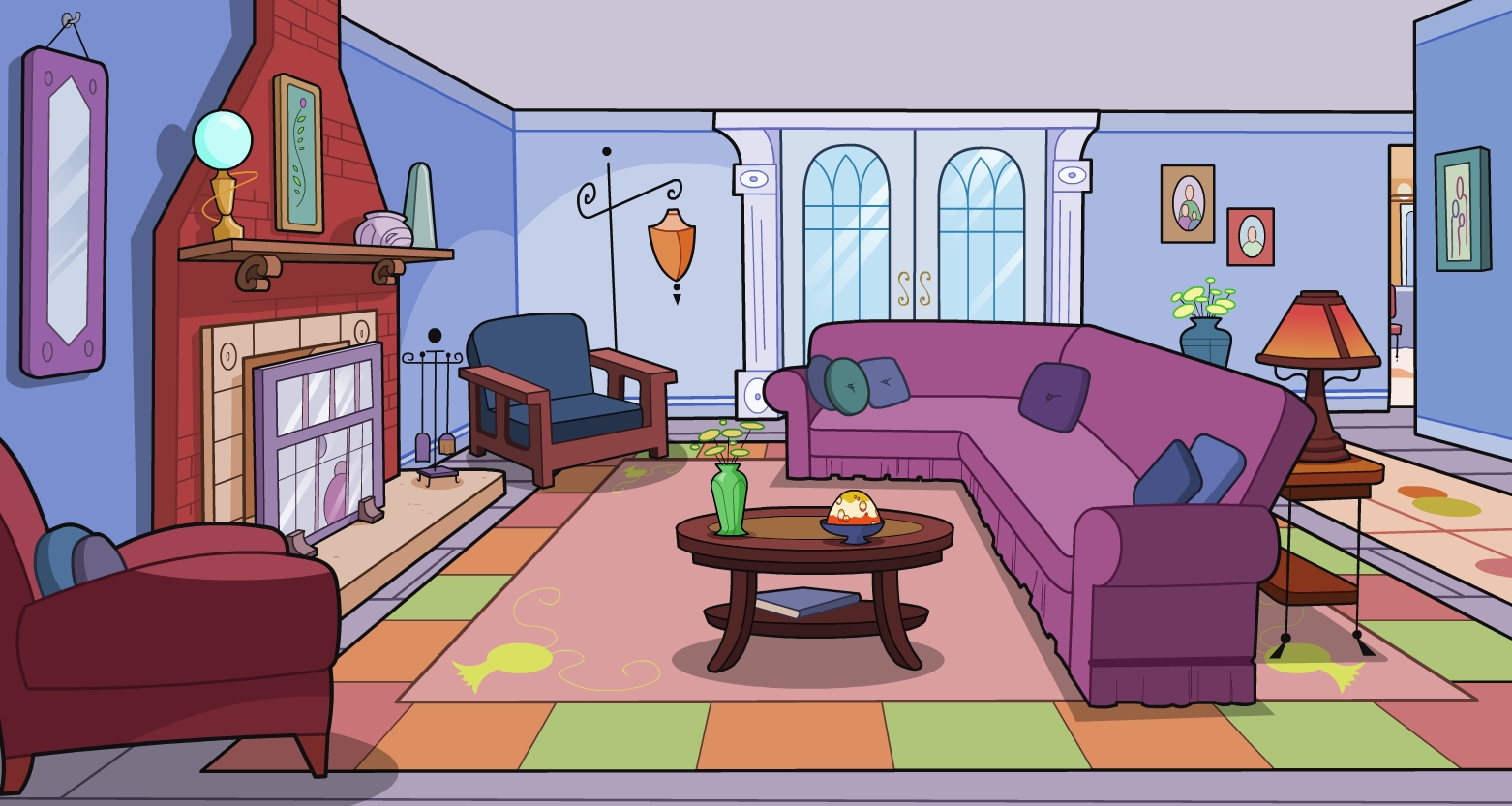 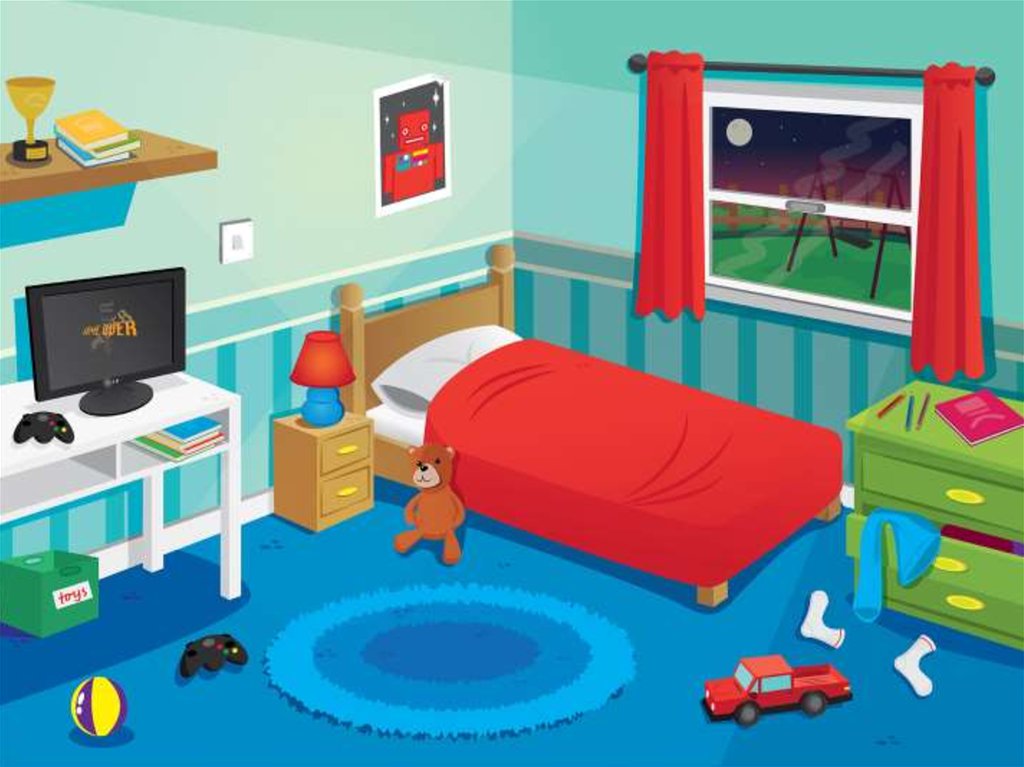 25
Read and choose.
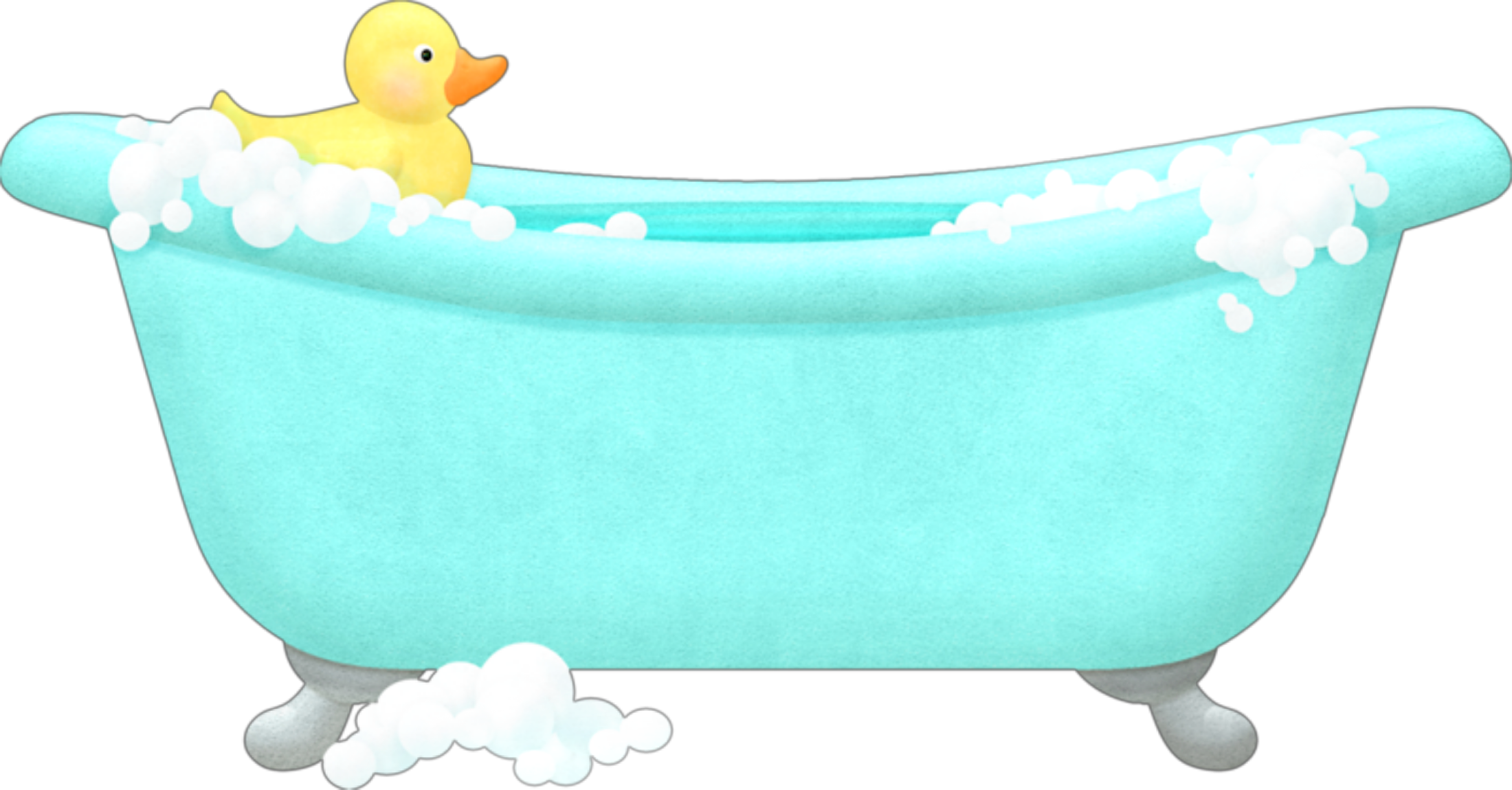 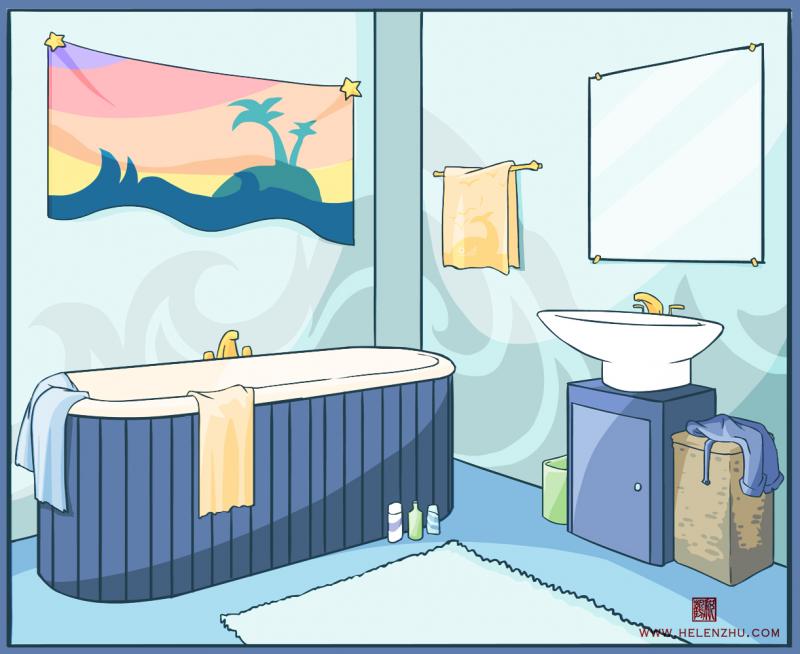 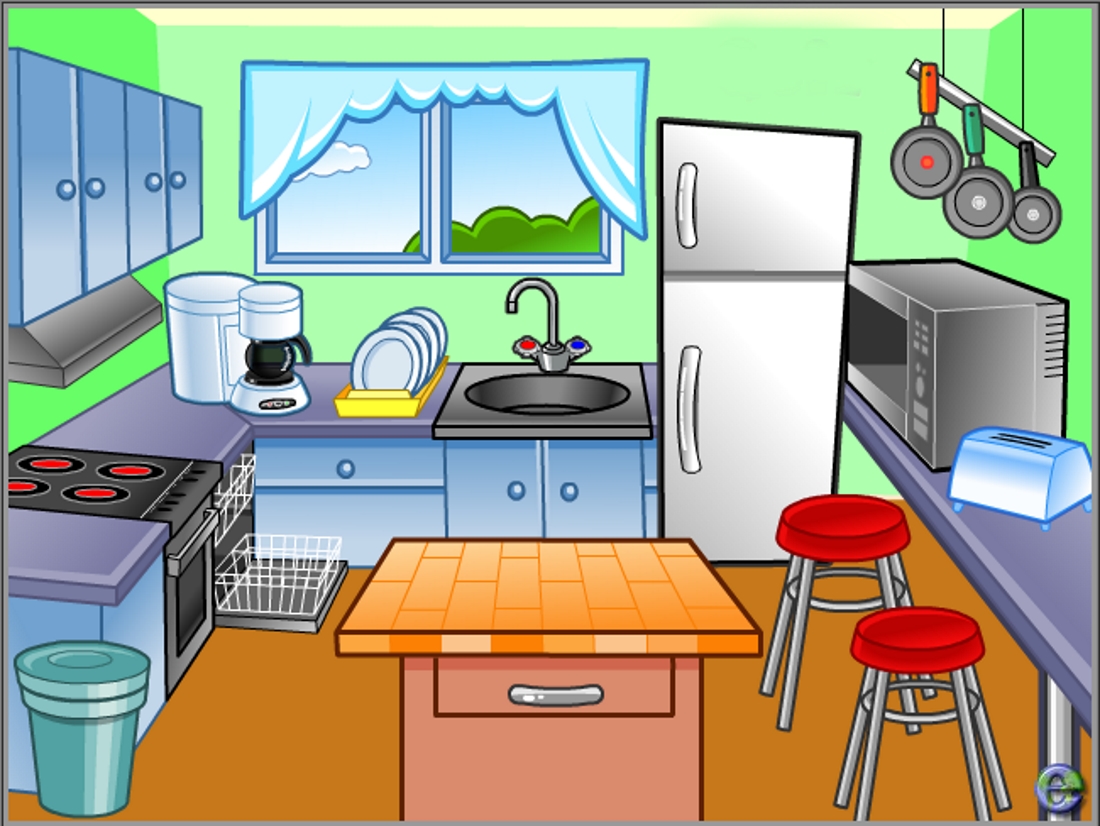 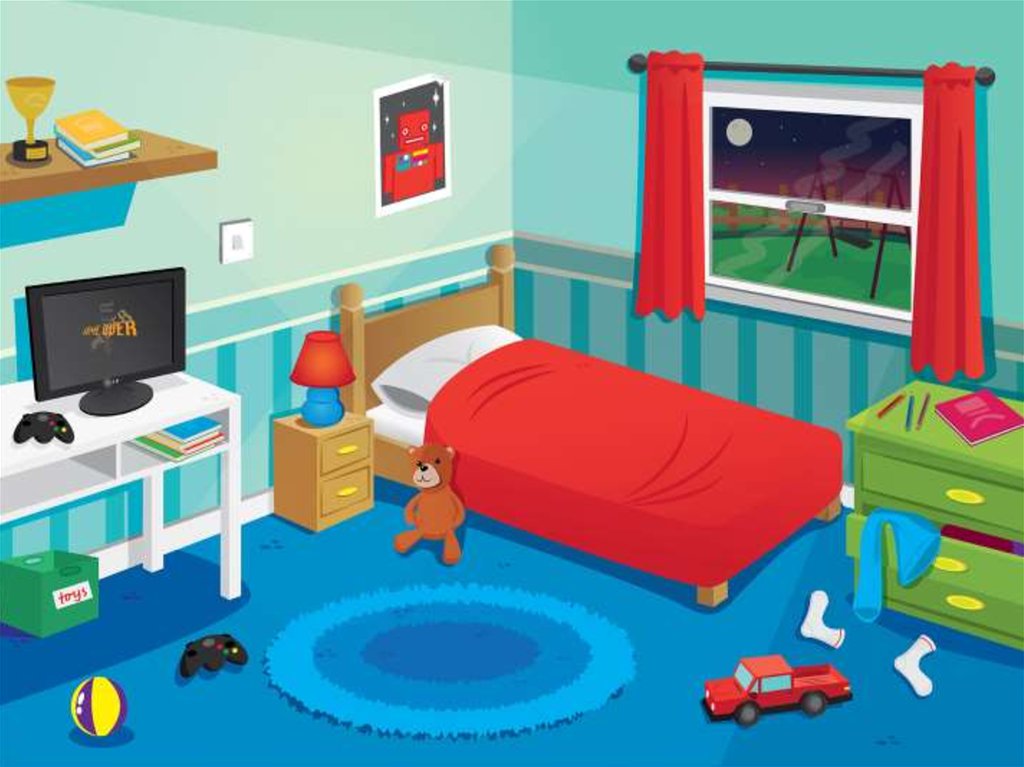 26
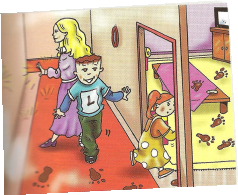 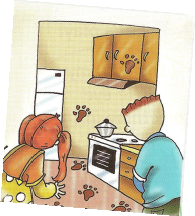 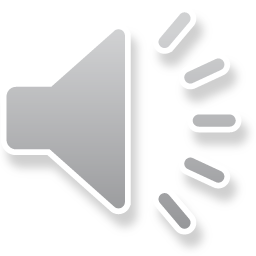 Larry: Is Chuckles in the living room?
Lulu: No, he isn’t.
Larry: Is he in the kitchen?
Lulu: No, he isn’t.
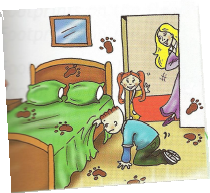 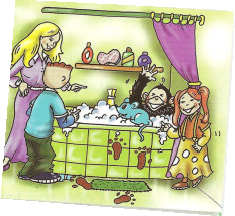 Lulu: Is he in the bedroom?
Larry: No, he isn’t.
Larry: Is he in the bathroom?
Lulu: Yes, he is! Look! He is in the bath!
27
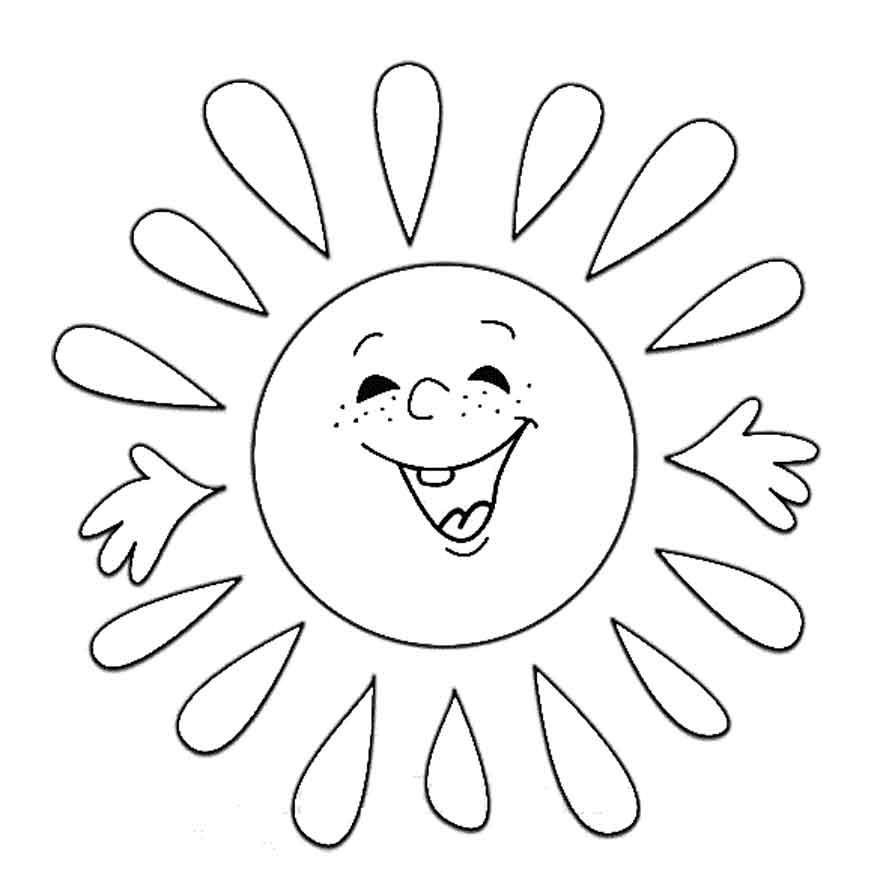 «солнышко» – мне всё удалось, 
«солнышко и тучка» – мне не всё удалось,
«тучка» – у меня ничего не получилось.
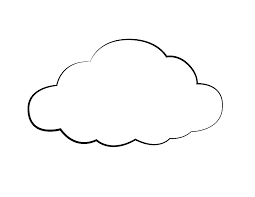 28